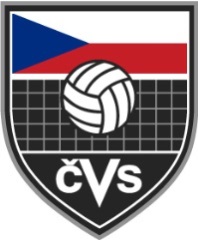 MŠMT Program VIII
Přímá podpora sportovních klubů a tělovýchovných jednot
Podpora zabezpečení sportovní, pohybové, tělovýchovné činnosti dětí a mládeže. 
1000 korun na dítě sportující jedenkrát týdně 2000 korun, pokud dítě v klubu sportuje dvakrát týdně a účastní se 4krát ročně soutěží
Podmínky
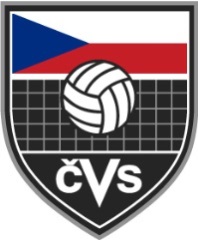 Dotace na sportovní vybavení, výstroj a personální zabezpečení práce trenérů, asistentů atd. při práci s dětmi a mládeží ve sportovních klubech a tělovýchovných jednotách
Musí podporovat mládež – alespoň 20 členů mladších 18-ti let, minimální člen. Příspěvek 100,- Kč.
Počty mládeže dle VIS
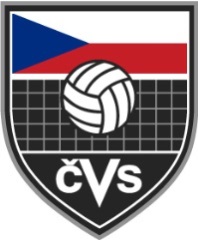 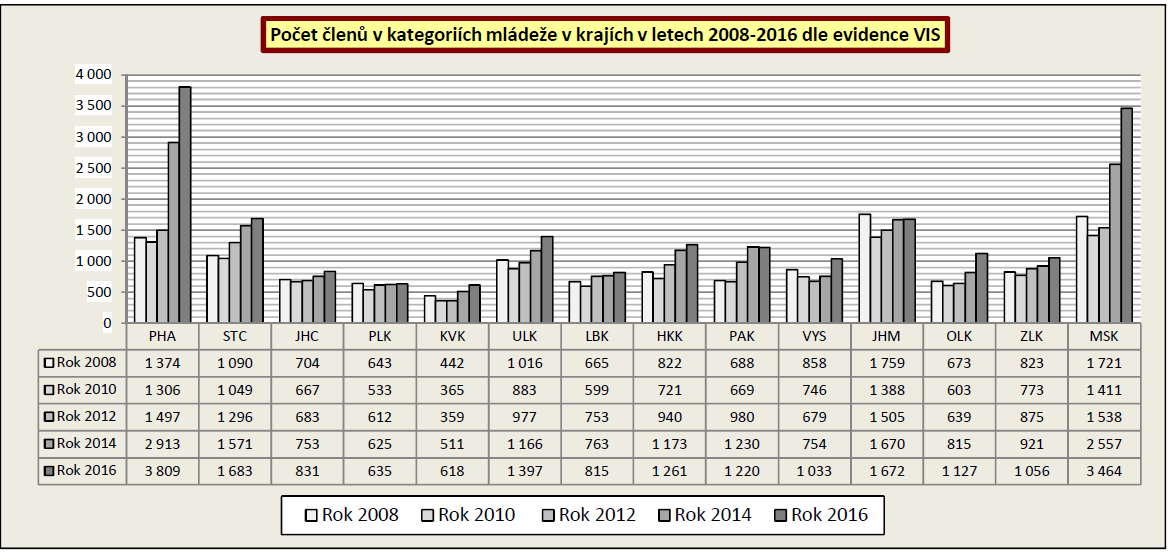 Zdroj informace VIS ČVS
Statistika žádostí roku 2017
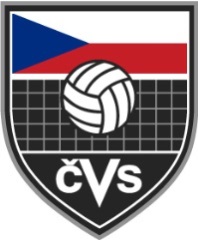 Statistiky ČVS žadatelů minulého roku ukazují, že je zde prostor pro zlepšení.
ČVS chce snížit procento klubů, jenž nežádaly o dotaci, ač na ni měly nárok!
Registrace
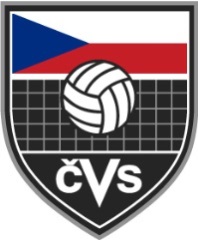 Nejdříve je nutné založit si uživatelský účet v systému MŠMT. Ten naleznete na adrese: 
http://is-sport.msmt.cz/ 
Klepnutím na tlačítko ZAREGISTROVAT SE
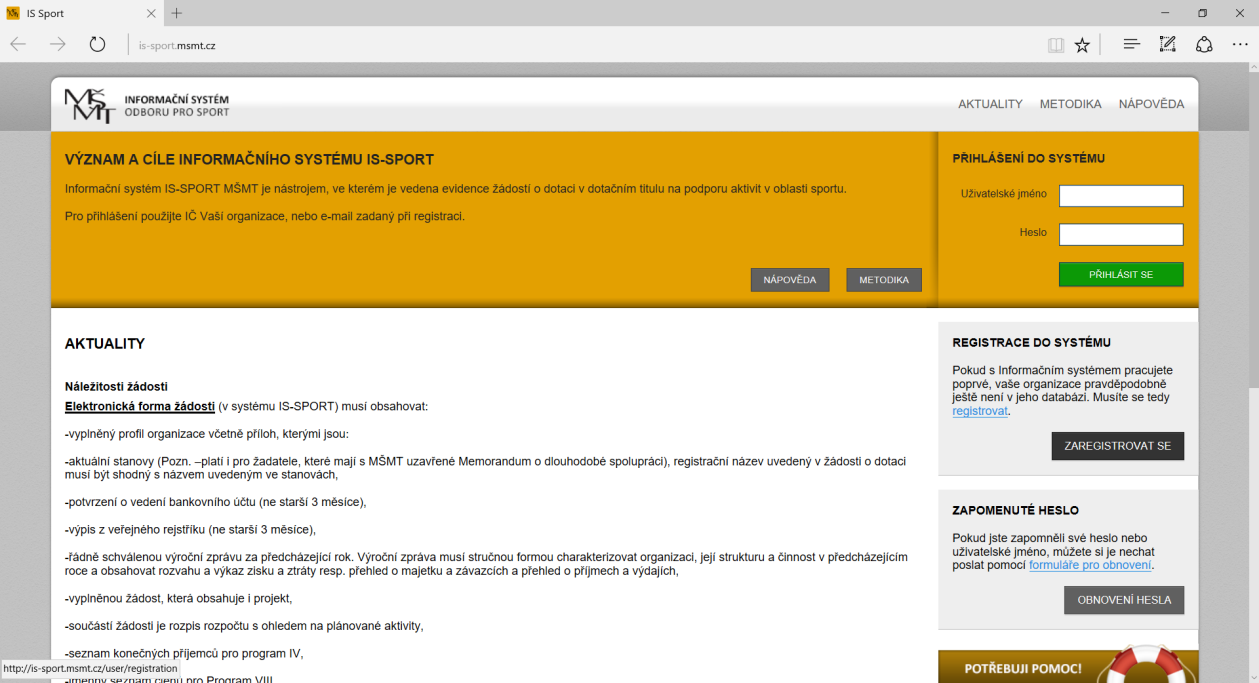 Registrace
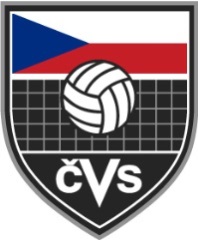 Na titulní straně také naleznete nutné dokumenty, které budete muset přiložit k žádosti, a to jak elektronicky, tak i písemnou formou. 
 Vypište registrační údaje a odešlete žádost o registraci stiskem tlačítka REGISTROVAT ORGANIZACI DO SYSTÉMU
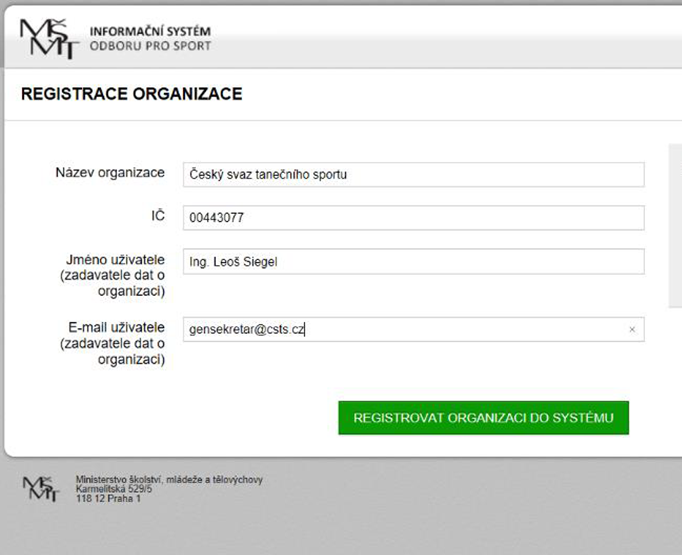 Po provedení notifikace na uvedený e-mail je možné se přihlásit
Údaje uživatele
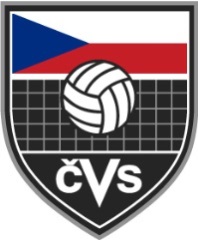 Po prvním přihlášení je vhodné nastavit prvotně všechny údaje o žadateli. 
Je vhodné nahrát dokumenty – smlouva o bankovním účtu, Výpis z OR, stanovy.
Pozor na stanovení zástupců, musí být zvoleno, kdo je statutární orgán.
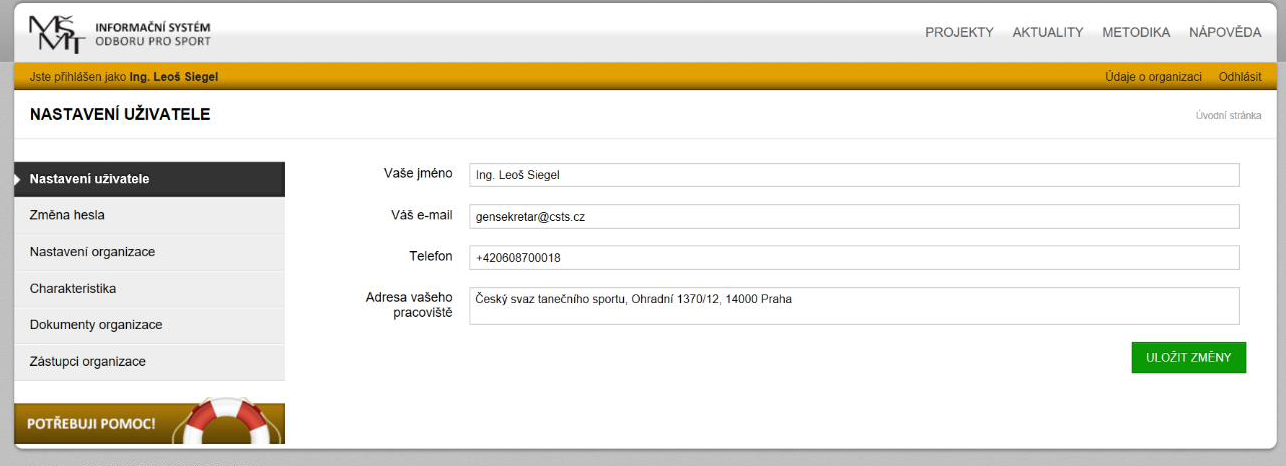 Zatřídění
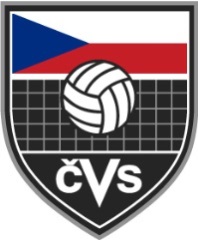 Pro žádost o program VIII musí být uveden druh sportovního spolku SK a TJ
Mezinárodní sportovní federaci není nutné uvádět, počet členů v mez. Federaci 0.
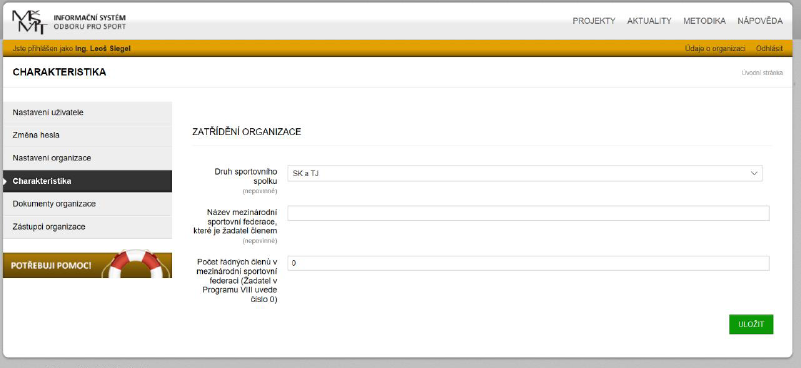 Nový projekt
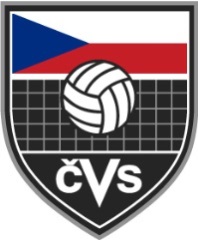 Po vyplnění všech údajů žadatele, je možné přejít k projektu
Navigační tlačítko je v horním pravém rohu, následně je nutné zvolit možno Založit projekt, který je nutné pojmenovat.
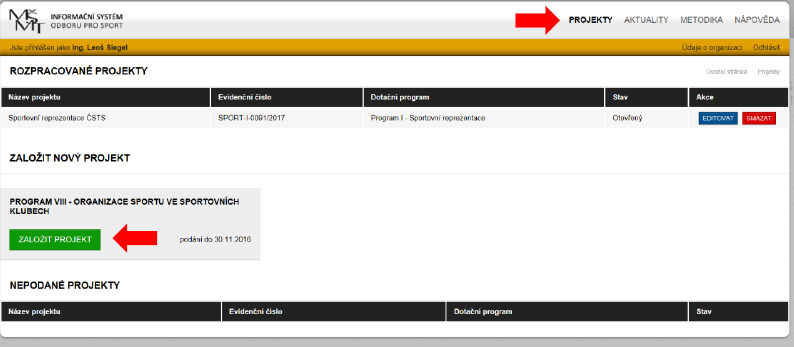 Rozpracované projekty
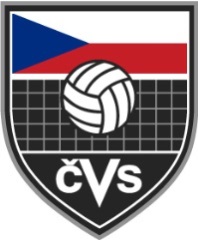 Projekty je možné rozpracovat, uložit a editovat později.
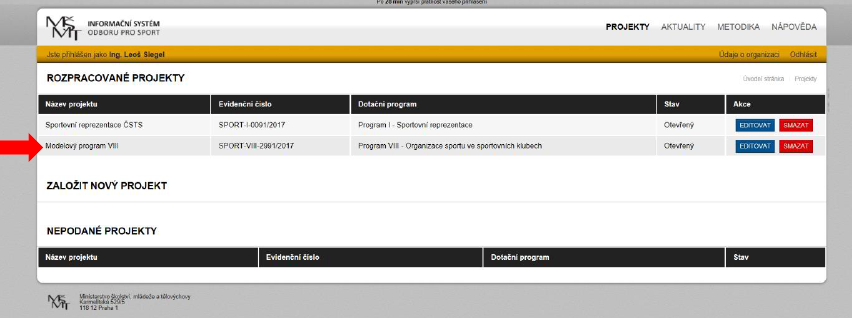 Přehled projektů
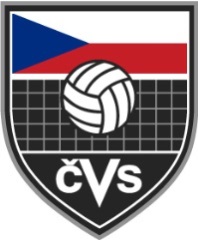 Nyní se již dostáváme k vyplnění jednotlivých částí žádosti. 
Ekonomika žádosti – je na vás, u programu VIII může být až do 100% nákladů projektu
Členská základna – zde se vyplní vybrané údaje vaší organizace
Sport je nutné vybrat, koresponduje s registrací
Přílohy žádosti nutné vybrat z interního úložiště.
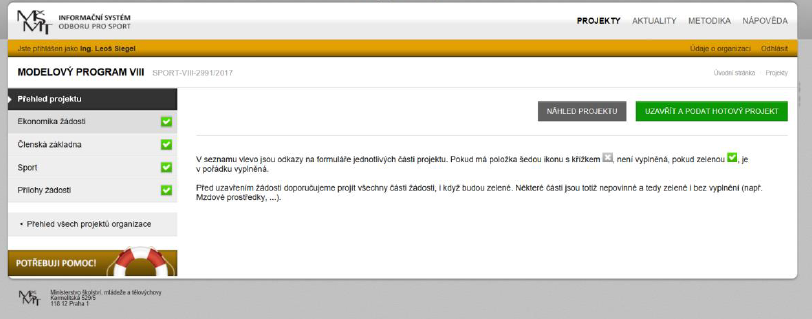 Rozpracované projekty
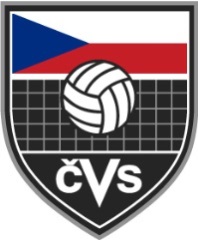 V případě, že je vše v pořádku, objeví se u každé části projektu zelená fajfka. 
Před odesláním je nutné zkontrolovat správnost údajů
Všechny dokumenty je nutné vytisknout, nechat podepsat statutárními orgány a zaslat na adresu MŠMT: Ministerstvo školství, mládeže a tělovýchovy; Karmelitská 529/5; 118 00 Malá Strana, případně provést podání na podatelně.